การออกแบบและพัฒนาผลิตภัณฑ์ใหม่โดยใช้แนวทางการพัฒนาที่ยั่งยืน
Agnieszka Ociepa-Kubicka, Katarzyna Rozpondek
การพัฒนาที่ยั่งยืน
การพัฒนาที่ยั่งยืน (Sustainable development) เป็นหลักการที่ตอบสนองเป้าหมายในการพัฒนาโดยยังคงรักษาความสามารถของธรรมชาติในการให้ทรัพยากรและการบริการทางนิเวศน์ ซึ่งเป็นที่พึ่งพาของเศรษฐกิจและสังคม

ผลที่ได้จากการพัฒนาที่ยั่งยืน คือสังคมที่ใช้ทรัพยากรและมีความเป็นอยู่ที่สามารถตอบสนองความต้องการของมนุษย์ได้โดยไม่บั่นทอนเสถียรภาพของระบบธรรมชาติ

การพัฒนาที่ยั่งยืน สามารถนิยามได้ว่าเป็นการพัฒนาที่ตอบสนองความต้องการของคนรุ่นปัจจุบันได้โดยไม่ลดทอนความสามารถของคนรุ่นหลังในการตอบสนองความต้องการของตน
เป้าหมายของการพัฒนาที่ยั่งยืน
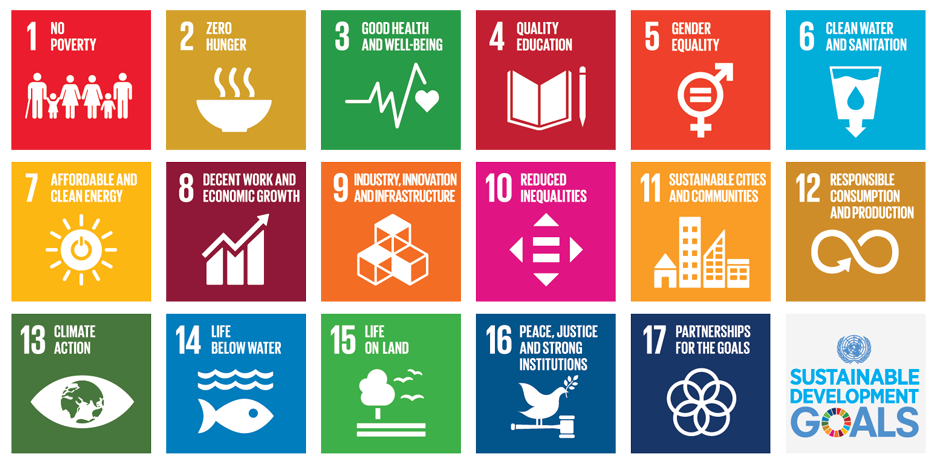 Source: https://en.unesco.org/sustainabledevelopmentgoals
การพัฒนาที่ยั่งยืนเป็นพื้นฐานของนวัตกรรมระบบนิเวศน์
สิ่งแวดล้อม
สภาพแวดล้อมทางธรรมชาติที่ใช้การได้
สังคม
สังคมที่เกื้อหนุน
เศรษฐศาสตร์
เศรษฐกิจพอเพียง
นวัตกรรม
นวัตกรรม
คำว่า ‘นวัตกรรม' หมายถึงการสร้างสิ่งใหม่ ส่วนมากหมายถึงกระบวนการแปลงความเป็นไปได้ต่างๆให้เป็นไอเดียใหม่ เพื่อนำไปสู่การประยุกต์ใช้จริง
จาก Oslo Manual (คู่มือระเบียบวิธีการนานาชาติว่าด้วยการสำรวจทางสถิติเกี่ยวกับนวัตกรรม ที่แนะนำโดยกลุ่มประเทศที่พัฒนาแล้ว และกลุ่มประเทศ EU) นวัตกรรมเป็นการสร้าง
ผลิตภัณฑ์หรือบริการใหม่ หรือที่ผ่านการปรับปรุงดีกว่าเดิมอย่างชัดเจน
กระบวนการที่ใหม่หรือผ่านการปรับปรุงอย่างชัดเจน
วิธีการตลาดใหม่
วิธีปฎิบัติทางธุรกิจใหม่ การจัดรูปแบบองค์กรใหม่ หรือความสัมพันธ์กับสิ่งแวดล้อมในรูปแบบใหม่
นวัตกรรมที่ขับเคลื่อนโดยผู้ใช้ (User – Driven Innovation)
นวัตกรรมที่ขับเคลื่อนโดยผุ้ใช้  จะเน้นที่ความต้องการของผู้ใช้ (ผู้บริโภค) ซึ่งมีความเรียกร้องต้องการสูงขึ้น แต่ในขณะเดียวกันก็ต้องการผลิตภัณฑ์สำหรับผู้ใช้เฉพาะรายด้วย (ในที่นี้ควรเข้าใจว่าผู้ใช้มีทั้งเป็นรายบุคคลและเป็นองค์กรหรือสถาบันด้วย)
นวัตกรรมที่ขับเคลื่อนโดยผุ้ใช้ มีรากฐานมาจากความเชื่อที่ว่าผู้บริโภค (ผู้ใช้) มีอิทธิพลมากขึ้นต่อผลิตภัณฑ์เชิงพาณิชย์ – คนเหล่านี้มีส่วนร่วมในกระบวนการสร้างผลิตภัณฑ์และบริการที่ตนเองใช้
นวัตกรรมที่ขับเคลื่อนโดยผุ้ใช้ สามารถนิยามได้ว่าเป็นกระบวนการที่นำความรู้ของผู้ใช้มาพัฒนาเป็นผลิตภัณฑ์หรือบริการใหม่
เราจำเป็นต้องค้นหาความต้องการแฝงของผู้บริโภคด้วย เพื่อจะได้เป็นประโยชน์ต่อการสร้างนวัตกรรม
นวัตกรรมที่ขับเคลื่อนโดยผู้ใช้
หลักการนี้ใช้สองแนวทางในการกำหนดตำแหน่งของผู้บริโภคในกระบวนการสร้างนวัตกรรม

เสียงของผู้บริโภค (Consumer voice) – เน้นการค้นหาความต้องการของผู้บริโภค และใช้คำแนะนำของผู้บริโภคเพื่อปรับปรุงผลิตภัณฑ์หรือบริการ

คำแนะนำของผู้บริโภค (Consumer guidance) - เน้นการค้นหาและพัฒนาไอเดียใหม่ๆจากผู้บริโภค
ความแตกต่างระหว่างวิธีการสร้างนวัตกรรมแบบดั้งเดิมกับนวัตกรรมแบบขับเคลื่อนโดยผู้ใช้
นวัตกรรมเพื่อสิ่งแวดล้อม (Eco-innovation)
ดูวิดีโอ
“นวัตกรรมเพื่อสิ่งแวดล้อมมีความหมายอย่างไรกับท่าน?"
นิยามใดในวิดีโอสะท้อนหลักการของนวัตกรรมเพื่อสิ่งแวดล้อมได้ดีที่สุด  ให้เหตุผลประกอบคำตอบ
Source: EU Environment, https://www.youtube.com/watch?v=hcMIMUiqVF0
นวัตกรรมเพื่อสิ่งแวดล้อม (Eco-innovation)
คำจำกัดความของนวัตกรรมสามารถใช้ได้กับนวัตกรรมเพื่อสิ่งแวดล้อม แต่นวัตกรรมเพื่อสิ่งแวดล้อมจะมีลักษณะเด่นเพิ่มเติมอีก 2 อย่าง
 เป็นนวัตกรรมที่เน้นลดผลกระทบต่อสิ่งแวดล้อม ไม่ว่าจะโดยตั้งใจหรือไม่ก็ตาม
ไม่จำกัดเฉพาะนวัตกรรมของผลิตภัณฑ์ กระบวนการ วิธีการทางการตลาด และการจัดการองค์กร แต่ยังรวมถึงนวัตกรรมด้านสังคมและโครงสร้างองค์กรอีกด้วย
นวัตกรรมเพื่อสิ่งแวดล้อม และประโยชน์ต่อสิ่งแวดล้อมจะก้าวข้ามขอบเขตขององค์กรแบบเดิมๆของผู้สร้างนวัตกรรม ไปยังบริบททางสังคมที่กว้างขึ้นโดยการเปลี่ยนแปลงพฤติกรรมทางสังคม คุณค่าทางวัฒนธรรม และโครงสร้างของสถาบัน
Source:  SUSTAINABLE MANUFACTURING AND ECO-INNOVATION Framework, Practices and Measurement, Synthesis Report, OECD 2009
มิติต่างๆของนวัตกรรมเพื่อสิ่งแวดล้อม
การแบ่งประเภทของ eco-innovations
ประโยชน์ทางสิ่งแวดล้อมที่มากขึ้นแต่ก็มีความยากลำบากขึ้นในการร่วมมือ
กลุ่มเป้าหมายนของ Eco-innovation
กลไกของนวัตกรรม Eco-innovation
กลุ่มเป้าหมาย (Target)
จาก Oslo Manual กลุ่มเป้าหมายหลักของนวัตกรรมเพื่อสิ่งแวดล้อมอาจเป็น:

ผลิตภัณฑ์  เกี่ยวข้องกับทั้งสินค้าและบริการ
กระบวนการ เช่น วิธีการผลิตหรือขั้นตอน
วิธีการทางการตลาด ใช้ในการโปรโมตหรือตั้งราคาสินค้า และกำหนดกลยุทธ์ทางการตลาดอื่นๆ
องค์กร (Organizations) เช่น โครงสร้างการจัดการ และการกระจายความรับผิดชอบ
สถาบัน (Institutions) รวมถึงบริบททางสังคมที่เลยขอบเขตขององค์กรออกไป เช่น การจัดโครงสร้างสถาบัน พฤติกรรมของสังคม และคุณค่าทางวัฒนธรรม
Source:  SUSTAINABLE MANUFACTURING AND ECO-INNOVATION Framework, Practices and Measurement, Synthesis Report, OECD 2009
กลไก (Mechanism)
กลไก ในที่นี้หมายถึงวิธีการที่นำไปสู่ความเปลี่ยนแปลงหรือวิธีการนำเสนอนวัตกรรมเพื่อสิ่งแวดล้อม 
นอกจากนี้ยังเกี่ยวกับลักษณะพื้นฐานของนวัตกรรมเพื่อสิ่งแวดล้อม ไม่ว่าจะเป็นความเปลี่ยนแปลงด้านเทคโนโลยีหรือไม่ก็ตาม
กลไก มี 4 อย่างได้แก่
การดัดแปลง (Modification) เช่น การเปลี่ยนแปลงผลิตภัณฑ์หรือบริการแบบทีละเล็กน้อย ค่อยเป็นค่อยไป
การออกแบบใหม่ (Re-design) เป็นการเปลี่ยนแปลงขนานใหญ่ในผลิตภัณฑ์ กระบวนการ หรือโครงสร้างองค์กร เป็นต้น
ทางเลือก (Alternatives) เช่น การนำเสนอสินค้าหรือบริการที่สามารถตอบสนองความต้องการและทำงานทดแทนผลิตภัณฑ์อื่นได้
การสร้างสรรค์ (Creation)เป็นการออกแบบและนำเสนอผลิตภัณฑ์ใหม่อย่างสิ้นเชิง หรืออาจเป็นกระบวนการ ขั้นตอนการทำงาน องค์กร และระบบสถาบันใหม่ก็ได้
Source:  SUSTAINABLE MANUFACTURING AND ECO-INNOVATION Framework, Practices and Measurement, Synthesis Report, OECD 2009
ผลกระทบ (Impact)
ผลกระทบ เป็นผลของนวัตกรรมเพื่อสิ่งแวดล้อม ที่มีต่อสิ่งแวดล้อมตลอดวงจรชีวิตผลิตภัณฑ์ หรือในช่วงที่สนใจ

ผลกระทบต่อสิ่งแวดล้อมเกิดจากกลุ่มเป้าหมายของ eco-innovation ตลอดจนกลไกและความสัมพันธ์กับสภาพแวดล้อมทางสังคมและเทคโนโลยี

สำหรับกลุ่มเป้าหมายหนึ่งๆ ประโยชน์ต่อสิ่งแวดล้อมจะมีมากหรือน้อยขึ้นกับกลไกนวัตกรรม โดยประโยชน์ที่เกิดกับสิ่งแวดล้อมจะมีมากกว่าในกลไกจำพวกทางเลือก (alternatives) และการสร้างสรรค์ (creation) มากกว่ากลไกจำพวกการดัดแปลง (modification) และการออกแบบใหม่ (redesign)
Source:  SUSTAINABLE MANUFACTURING AND ECO-INNOVATION Framework, Practices and Measurement, Synthesis Report, OECD 2009
ตัวอย่างของตัวชี้วัดงานวิจัยนวัตกรรมเพื่อสิ่งแวดล้อม
Products and customers at the heart of circular economy loops
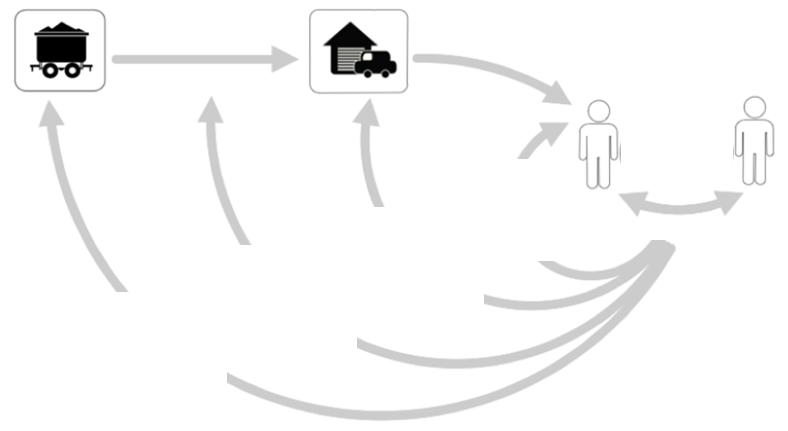 วัตถุดิบ
การออกแบบ
ผลิตภัณฑ์
การแบ่งปัน
การเช่า symbiosis PSS, P2P
การซ่อมแซม
ร้านรับซ่อม การซ่อมที่บ้าน
การนำไปใช้ซ้ำ
ลูกค้า
การเก็บรวบรวมและการจัดจำหน่ายใหม่
การนำไปผลิตซ้ำ
การรีไซเคิล
การเก็บรวบรวมและการนำไปผลิตซ้ำ
การเก็บรวบรวมและรีไซเคิล
Based on: O’Brien M., Doranova A., Kably N., Kong M. A.,  Kern O., Giljum S.,  Gözet B.,  Eco-Innovation of products: Case studies and policy lessons from EU Member States for a product policy framework that contributes to a circular economy, Biannual Report 2018.
Product eco-innovation for the circular economy spans incremental to systemic change
ความเปลี่ยนแปลง
Source:  O’Brien M., Doranova A., Kably N., Kong M. A.,  Kern O., Giljum S.,  Gözet B.,  Eco-Innovation of products: Case studies and policy lessons from EU Member States for a product policy framework that contributes to a circular economy, Biannual Report 2018.
โครงสร้างตรวจติดตามและประเมินผลิตภัณฑ์เพื่อสิ่งแวดล้อมสำหรับเศรษฐกิจหมุนเวียน (Circular economy)
ประเด็นสำคัญและตัวชี้วัดที่มีผลต่อการหมุนเวียนผลิตภัณฑ์ มี 3 ด้านได้แก่
โมเดลทางธุรกิจ :  เป็นปัจจัยที่ใช้ในโมเดลทางธุรกิจเพื่อสร้างความมั่นใจว่ามีการพิจารณาการหมุนเวียนผลิตภัณฑ์อย่างสมบูรณ์ เช่น การกำหนดโครงการรับคืน การประยุกต์ใช้หลักการความรับผิดชอบแบบขยายช่วงของผู้ผลิต (extended producer responsibility, EPR)  การรวมหลักการออกแบบผลิตภัณฑ์และการผลิตแบบหมุนเวียนเข้าสู่โมเดลทางธุรกิจ
การออกแบบและการผลิต: การออกแบบผลิตภัณฑ์และการผลิตที่มีผลต่อศักยภาพในการหมุนเวียนผลิตภัณฑ์ในเชิงเทคนิค เช่น ความทนทาน ความสามารถในการซ่อมแซมได้ ความสามารถในการรีไซเคิล ชนิดของวัสดุ กระบวนการผลิตที่มีประสิทธิภาพในแง่การใช้ทรัพยากรน้อยลงและปล่อยของเสียน้อยลง เป็นต้น 
การบริโภคและขั้นตอนหลังบริโภค (Use and post-consumption): พฤติกรรมของผู้บริโภคที่ส่งผลต่อวงจรปิดของผลิตภัณฑ์ เช่น โมเดลนวัตกรรมการบริโภค การใช้ผลิตภัณฑ์ให้นานขึ้น การรีไซเคิล  เป็นต้น
Source:  O’Brien M., Doranova A., Kably N., Kong M. A.,  Kern O., Giljum S.,  Gözet B.,  Eco-Innovation of products: Case studies and policy lessons from EU Member States for a product policy framework that contributes to a circular economy, Biannual Report 2018.
Ecoproduct design
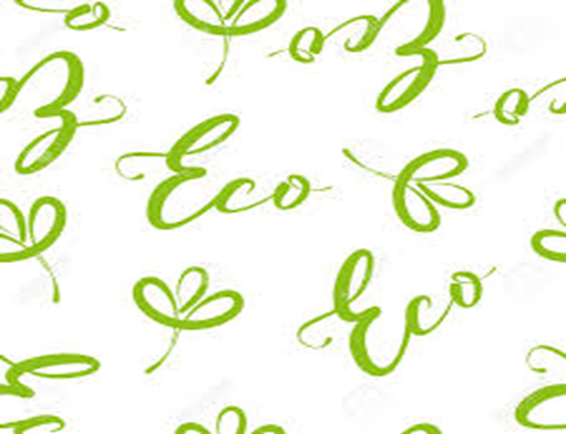 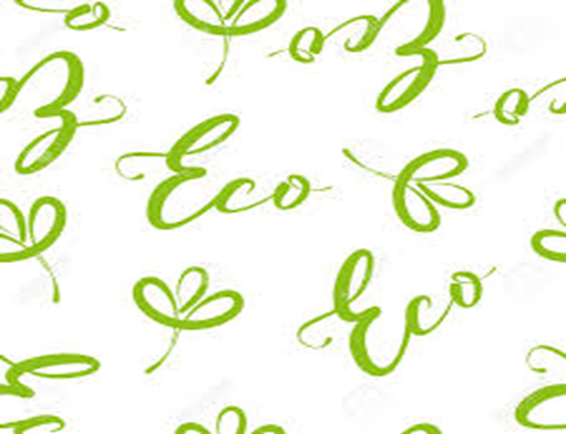 การออกแบบผลิตภัณฑ์เพื่อสิ่งแวดล้อม (Ecoproduct design)
การพัฒนาอุตสาหกรรมอย่างรวดเร็วส่งผลให้เกิดความจำเป็นที่จะต้องใส่ใจในสิ่งแวดล้อมมากขึ้น
ดังนั้นระบบการจัดการสิ่งแวดล้อมจึงมีความนิยมเพิ่มขึ้นเรื่อยๆ

ในปัจจุบันอุตสาหกรรมต่างๆมีการประยุกต์ใช้การออกแบบอย่างมีความรับผิดชอบและยั่งยืน
Basic definitions
การออกแบบผลิตภัณฑ์ (Product design) คือ กระบวนการแปลงความต้องการด้านกฎหมาย ด้านเทคนิค ด้านหน้าที่การทำงาน ด้านการตลาด และด้านอื่นๆ ให้เป็นข้อกำหนดทางเทคนิคของผลิตภัณฑ์

ประเด็นทางสิ่งแวดล้อม (Environmental aspect) คือ ชิ้นส่วนหรือหน้าที่การทำงานของผลิตภัณฑ์ที่อาจปฎิสัมพันธ์กับสิ่งแวดล้อมตลอดวัฎจักรชีวิตของผลิตภัณฑ์

ผลกระทบทางสิ่งแวดล้อม (Environmental impact) คือ ความเปลี่ยนแปลงในสิ่งแวดล้อม (ทั้งหมดหรือบางส่วน) ที่เกิดจากการทำงานของผลิตภัณฑ์ตลอดวัฎจักรชีวิตของผลิตภัณฑ์
Basic definitions
วัฎจักรชีวิตของผลิตภัณฑ์ (product life cycle) หมายถึง ช่วงชีวิตของผลิตภัณฑ์ที่มีความต่อเนื่องและเชื่อมโยงกัน ตั้งแต่การใช้วัตถุดิบจนถึงการกำจัดทิ้ง

การปรับปรุงผลการดำเนินงานทางสิ่งแวดล้อม  หมายถึง กระบวนการปรับปรุงผลการดำเนินงานทางสิ่งแวดล้อมของผลิตภัณฑ์รุ่นหลังๆ โดยอาจไม่จำเป็นต้องรวมทุกมุมมองด้านสิ่งแวดล้อมในเวลาเดียวกัน

การออกแบบเชิงนิเวศน์ (Ecodesign) หมายถึง การพิจารณามุมมองทางสิ่งแวดล้อมในช่วงการออกแบบผลิตภัณฑ์ เพื่อลดผลกระทบต่อสิ่งแวดล้อมตลอดวัฎจักรชีวิตของผลิตภัณฑ์
ดูคลิปต่อไปนี้
ทางยูทูป

How product design can change the world | Christiaan Maats | TEDxUniversityofGroningen

https://www.youtube.com/watch?v=ZqeA_psKn2E
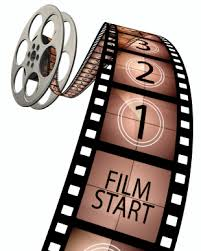 การออกแบบเชิงนิเวศน์ (Eco design)
Eco design เป็นแนวทางการออกแบบผลิตภัณฑ์โดยให้ความสำคัญกับผลกระทบต่อสิ่งแวดล้อมตลอดวัฎจักรชีวิตของผลิตภัณฑ์ Eco design ถูกมองว่าเป็น

“ปรัชญาของการออกแบบผลิตภัณฑ์ทางกายภาพ สิ่งแวดล้อมสรรค์สร้าง (built environment) และบริการที่เป็นไปตามหลักการทางสังคม เศรษฐกิจ และความยั่งยืนทางสิ่งแวดล้อม”

Eco design มีเป้าหมายเพื่อสร้างผลงานใหม่ที่ทำกำไรได้ มีความสวยงาม และนำไปสู่การลดการใช้พลังงานและวัสดุ
Based on:  O’Brien M., Miedzinski M., Giljum S., Doranova A., Eco-innovation and Competitiveness Enabling the transition to a resource-efficient circular economy Annual Report 2013, European Union, 2014.
การออกแบบเชิงนิเวศน์ (Eco design)
ตัวอย่างแรกของ eco design ถูกบันทึกไว้ในช่วงต้นทศวรรษ 1990s ถึงแม้ว่าจะมีการทำขั้นตอนที่เป็นทางการในหลายปีให้หลัง
Eco-design ยังมีชื่ออื่นๆอีก เช่น : 
ecological design, 
design for the environment DfE ,
 green design, 
sustainable product design, 
life cycle design
การออกแบบเชิงนิเวศน์ (Eco design)
ข้อสันนิษฐานเบื้องต้นของการออกแบบเชิงนิเวศน์ คือ การออกแบบควรมีความตระหนักและรับผิดชอบ Eco design ทำให้เกิดการพัฒนา ไม่ใช่ทำลาย  ไม่ก่อให้เกิดความเสียหายต่อมนุษย์และโลก

ควรคำนึงถึงผลิตภัณฑ์ในบริบทของทั้งกระบวนการสร้างผลิตภัณฑ์ ตั้งแต่การจัดซื้อวัตถุดิบ จนถึงการผลิต การใช้

การปรับปรุงคุณภาพชีวิตของคนจำนวนมาก ไม่จำเป็นต้องไปในทางเดียวกับการบริโภคและผลิตของเสียมากขึ้น
การออกแบบเชิงนิเวศน์ (Eco design)
Eco design มีความเชื่อมโยงอย่างชัดเจนกับโมเดลเศรษฐกิจหมุนเวียน เนื่องจากในการออกแบบผลิตภัณฑ์มีการพิจารณาแต่ละเฟสของวัฎจักรชีวิต (วัตถุดิบ การผลิต การจัดจำหนาย การใช้งาน การใช้ซ้ำ การนำไปผลิตซ้ำ การรีไซเคิล และการทิ้ง)
Eco design  เป็นขั้นตอนเริ่มแรกของกระบวนการนวัตกรรมที่มีเป้าหมายเพื่อพัฒนาผลิตภัณฑ์นวัตกรรมที่เป็นมิตรต่อสิ่งแวดล้อม
หลักการของ eco design มีวิวัฒนาการจากการเน้นเฉพาะด้านของผลิตภัณฑ์ เช่น การประหยัดพลังงาน ไปเป็นการพิจารณาทั้งองค์รวมตลอดวัฎจักรชีวิต
ในทางปฎิบัติ การประยุกต์ใช้หลักการ Eco design ยังค่อนข้างแคบอยู่มาก
Based on:  O’Brien M., Miedzinski M., Giljum S., Doranova A., Eco-innovation and Competitiveness Enabling the transition to a resource-efficient circular economy Annual Report 2013, European Union, 2014.
ลักษณะเฉพาะของการออกแบบเชิงนิเวศน์
Source: https://www.iberdrola.com/social-commitment/eco-design-sustainable-products
ประโยชน์ของ eco design
ผลิตภัณฑ์มีคุณภาพสูงขึ้น
ผลิตภัณฑ์ Eco-design products มีประโยชน์หลากหลายและผลิตด้วยวัสดุที่ใช้งานได้นาน
อุตสาหกรรมมีความยั่งยืนขึ้น
บริษัทได้ประโยชน์จากนวัตกรรมและมีความอนุรักษ์สิ่งแวดล้อมมากขึ้น
การผลิตมีประสิทธิภาพมากขึ้น
ผลิตภัณฑ์เหล่านี้ช่วยประหยัดพลังงานและใช้ทรัพยากรธรรมชาติและวัตถุดิบน้อยลง
ผู้บริโภคมีความสุขขึ้น
ความต้องการของผู้บริโภคได้รับการตอบสนองผ่านทางผลิตภัณฑ์ที่ดูดีขึ้นและสามารถตอบสนองข้อเรียกร้องที่มากขึ้นเรื่อยๆได้
ผลิตภัณฑ์มีความแตกต่างมากขึ้น 
ผลิตภัณฑ์ยั่งยืนจะมีมูลค่าเพิ่มสูงขึ้นจึงช่วยสร้างความได้เปรียบเหนือคู่แข่ง
การปล่อยมลพิษต่ำลง
ใช้พลังงานน้อยลงในระหว่างการขนส่งทำให้มีการปล่อยก๊าซคาร์บอนไดออกไซด์น้อยลง
Source: https://www.iberdrola.com/social-commitment/eco-design-sustainable-products
ผลิตภัณฑ์
ผลิตภัณฑ์คือสิ่งที่เป็นทั้งกายภาพและไม่ใช่กายภาพ ที่ผู้ขายมอบให้แก่ผู้ซื้อที่ยอมรับคุณสมบัติของสินค้าหรือบริการนั้นๆ
ดังนั้นผลิตภัณฑ์จึงหมายรวมถึงทุกอย่างที่อยู่ในท้องตลาด ทุกสินค้าหรือบริการที่เราสามารถซื้อ ใช้งาน หรือบริโภค เพื่อตอบสนองความต้องการของมนุษย์ ผลิตภัณฑ์จึงสามารถแลกเปลี่ยนได้
ผลิตภัณฑ์แต่ละอย่างมีคุณลักษณะเฉพาะตัวที่แตกต่างจากผลิตภัณฑ์อื่น สามารถอธิบายและตั้งชื่อได้ ในท้องตลาดอาจมีสินค้าหลายอย่างที่ตอบสนองความต้องการเดียวกัน แต่เป็นคนละยี่ห้อและแตกต่างกันในคุณลักษณะ (เช่น หีบห่อ รูปร่าง ขนาด เทคโนโลยีการผลิต) ดังนั้นจึงเกิดเป็นผลิตภัณฑ์ที่หลากหลายในท้องตลาด
ลักษณะของผลิตภัณฑ์ใหม่
ผลิตภัณฑ์ในกลุ่มใหม่ (New category products)
ผลิตภัณฑ์ใหม่ในโลก
ผลิตภัณฑ์ใหม่ที่ช่วยให้บริษัทเข้าสู่ตลาดที่มีอยู่แล้วได้เป็นครั้งแรก
ผลิตภัณฑ์ใหม่ที่ช่วยให้บริษัทเข้าสู่ตลาดได้
การวางตำแหน่งผลิตภัณฑ์ขึ้นใหม่(Product repositioning)
06
01
การลดต้นทุน
ผลิตภัณฑ์ที่มีหน้าที่การทำงานคล้ายกันในต้นทุนที่ต่ำกว่า
ผลิตภัณฑ์ที่มีอยู่แล้ว แต่เจาะตลาดใหม่หรือกลุ่มเป้าหมายลูกค้าใหม่
05
02
การแตกไลน์ผลิตภัณฑ์ (Product line extensions)
การปรับปรุงผลิตภัณฑ์ (Product improvements)
ผลิตภัณฑ์ใหม่ที่เสริมกับไลน์เดิมที่มีอยู่แล้ว
04
03
ผลิตภัณฑ์ใหม่ที่มีสมรรถนะสูงขึ้นหรือมีคุณค่าสูงขึ้น และเข้ามาแทนที่ผลิตภัณฑ์เดิม
การรีไซเคิล – ชีวิตที่สองของวัสดุ
Eco design มักใช้วัสดุที่ผ่านการรีไซเคิลหรืออาจจะนำวัสดุเก่านำมาใช้ซ้ำ พบมากในอุตสาหกรรมก่อสร้างและการตกแต่งภายใน  เช่น การใช้อิฐหรือไม้เก่าจากตึกที่ถูกทำลายลง หรือใช้อิฐเก่าที่ขุดค้นพบ งานด้านการตกแต่งภายในถือว่าวัสดุเหล่านี้ทันสมัยมาก
นอกจากนี้ยังสามารถใช้ในการก่อสร้างตึกได้อีกด้วย
ประโยชน์ของการใช้วัสดุเหล่านี้คือ ก่อมลพิษต่อสิ่งแวดล้อมน้อยกว่า
การรีไซเคิล – ชีวิตที่สองของวัสดุ
ในปัจจุบันนักออกแบบจำนวนมากพยายามใช้หลักการ eco design และมักใช้อย่างได้ผลดีด้วย ตัวอย่างเช่น สตูดิโอของชาวดัทช์ชื่อ Hergebruik เป็นที่รวมของศิลปินแนวนี้  ซึ่งนิยมสร้างวัตถุใหม่จากของเก่าและขยะ
สิ่งที่ดูเหมือนไร้ประโยชน์และไร้ค่า กลับกลายเป็นวัสดุสร้างแรงบันดาลใจ เช่น จักรยานเก่า แป้นคีย์บอร์ดที่เสียแล้ว ไม้อัด แผ่นป้ายโฆษณา เมื่อเรามองเห็นผลงานของศิลปินเหล่านี้ เราจะให้นิยามคำว่า “คุณค่า” “ไร้ค่า” “มีประโยชน์”  “ไร้ประโยชน์” เสียใหม่
ภายในร้านจะเห็นสินค้าต่างๆที่หลากหลาย ไม่ว่าจะเป็นเสื้อผ้า กระเป๋า โคมไฟ เครื่องกระเบื้องเคลือบ เฟอร์นิเจอร์  การได้เห็นศิลปินเหล่านี้ทำความเข้าใจและประยุกต์ใช้คำว่า "re-use", "re-cycle", "re-make", "re-search“ ถือเป็นสิ่งที่สร้างความประทับใจอย่างมาก
การรีไซเคิล – ชีวิตที่สองของวัสดุ
นักออกแบบชาวเยอรมัน ชื่อ Franziska Wodicka เป็นอีกคนหนึ่งที่สนใจในการต่อชีวิตให้กับสิ่งของที่เสื่อมสภาพแล้ว
ร้านของเธอตั้งอยู่ใน Kreuzberg district ในกรุง Berlin นักออกแบบผู้นี้จะเก็บตู้ลิ้นชักเก่า แล้วนำไปสร้างเป็นเฟอร์นิเจอร์ที่มีเอกลักษณ์เฉพาะตัว โดยการประกอบลิ้นชักขึ้นเป็นโครงใหม่ที่ทำจากไม้วีเนียร์หรือไม้เนื้อแข็ง  และมีทุกสีและขนาด
Eco design ในงานศิลปะ
Eco design ในงานศิลปะถูกใช้ตั้งแต่ต้นศตวรรษที่ 20
Pablo Picasso และ Georges Braque สร้างภาพตัดปะจากบรรจุภัณฑ์ใช้แล้ว
แรงบันดาลใจจาก eco design ยังพบได้ในศิลปะสมัยใหม่เช่นเดียวกัน
สิ่งสำคัญที่สุด คือ มนุษย์
ใน sustainable design มนุษย์มีความสำคัญอย่างมากในการสร้างสรรค์ผลิตภัณฑ์

ตัวอย่างที่เห็นได้ชัดเจน คือ กิจกรรมของสตูดิโอ California Artecnica studio ผ่านทางโปรเจ็คชื่อ "design with conscience“ สตูดิโอนี้สนับสนุนให้มีความร่วมมือระหว่างนักออกแบบชื่อดังกับช่างฝีมือท้องถิ่น

โปรเจ็คนี้ถูกดำเนินการโดยใช้วิธีการที่เป็นมิตรต่อสิ่งแวดล้อมและเป็นมิตรต่อมนุษย์ และใช้วัสดุธรรมชาติ สตูดิโอแห่งนี้ตั้งมาตรฐานไว้สูงเนื่องจากต้องการสร้างโลกที่ดีกว่าเดิม สนับสนุนช่างฝีมือท้องถิ่น และต่อต้านการทารุณเด็ก

ตัวอย่างผลงานของสตูดิโอนี้ คือ โคมไฟที่ผลิตโดยผู้หญิงที่อาศัยในสลัมในกรุงริโอเดอจานีโร ซึ่งสามารถทำงานที่บ้านและดูแลลูกไปด้วยได้
ดูคลิปต่อไปนี้
บน youtube

Nature Eco Products documentary

https://www.youtube.com/watch?v=DBTR6L0zaPA
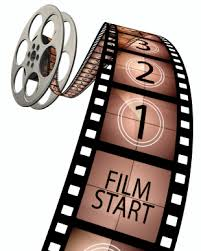 ใบรับรองการออกแบบที่ยั่งยืน (Sustainable design certification)
กฎระเบียบที่เกี่ยวกับ eco design มีสามอย่างคือ

Cradle to Cradle (C2C): เป็นระบบที่ให้การรับรองใน 5 ด้าน คุณภาพของวัสดุ การใช้ซ้ำ การใช้พลังงานยั่งยืน การจัดการคาร์บอน การจัดการน้ำ และความเป็นธรรมในสังคม
ISO 14062: มาตรฐานสิ่งแวดล้อมในระดับนานาชาตินี้ ให้การรับรองการนำประเด็นทางสิ่งแวดล้อมมาผนวกเข้ากับการออกแบบและพัฒนาผลิตภัณฑ์
ISO 14001: มาตรานนี้ให้การรับรองการจัดการความเสี่ยงทางสิ่งแวดล้อมที่เกิดจากกิจกรรมต่างๆภายในบริษัท